Figure 4. Scattergrams comparing the preferred directions between different task-related activities in CD, ...
Cereb Cortex, Volume 14, Issue 12, December 2004, Pages 1328–1339, https://doi.org/10.1093/cercor/bhh093
The content of this slide may be subject to copyright: please see the slide notes for details.
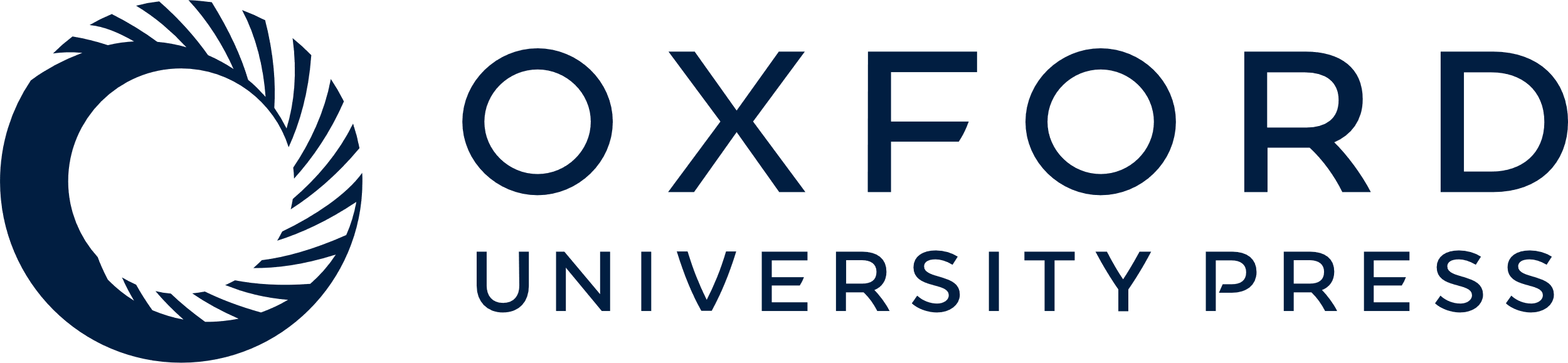 [Speaker Notes: Figure 4. Scattergrams comparing the preferred directions between different task-related activities in CD, DR, CR and CDR groups. In the CD and CDR groups, preferred directions of cue-period activities were almost the same as those of delay-period activities (CD group, r = 0.949, P < 0.001; CDR group, r = 0.985, P < 0.001). In the CR group, preferred directions of cue-period activities were almost the same as those of response-period activities (CR group, r = 0.970, P < 0.001). In most neurons of the DR and CDR groups, preferred directions of delay-period activities were almost the same as those of the response-period activities (DR group, r = 0.982, P < 0.001; CDR group, r = 0.904, P < 0.01).


Unless provided in the caption above, the following copyright applies to the content of this slide:]